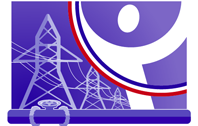 L ’Association des Elus Agents d’EDF et des Energies
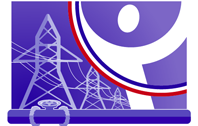 L’AEAEE : SON ORIGINE
Réunis lors d’une « journée des Élus » en juin 1992 sous l’égide de Pierre DELAPORTE, Président d’EDF, les élus agents d’électricité de France, à l’initiative de huit d’entre eux ont constitué le premier Bureau et ont décidé de se structurer en une Association qui regrouperait l’ensemble des agents d’EDF exerçant un mandat électif. EDF a alors décidé de soutenir cette initiative, consciente de la nécessité de faire évoluer sa culture d’entreprise en parallèle avec l’évolution de l’environnement sociétal. C’est ainsi que fut créée en février 1993 l’Association des Elus-Agents d’EDF qui devait lors de son Assemblée Générale de juin 1994 s’élargir aux agents gaziers.
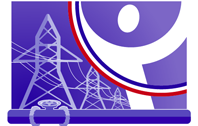 Ses Objectifs
Au travers de deux objectifs essentiels que sont : satisfaire les besoins des collègues élus (agents actifs ou retraités) et apporter une valeur ajoutée aux entreprises.

Son Ambition
Notre Association a pour ambition d’être une interface pour les Groupes et leur environnement. Un outil de compréhension mutuelle entre EDF, ENEDIS, RTE,  GRDF, GRT gaz et l’ensemble des élus locaux.
De plus notre appétence se décline par la diffusion d’informations et de réunions de concertation pour que les énergies électriques et gazières soient facteurs de progrès social et économique sur nos territoires.
 

Son maillage
Nous avons souhaité garder l’ancien maillage régional avec 22 régions animées par un administrateur et son suppléant. Avec l’aide des correspondants locaux dans les départements ils organisent des rencontres régionales et locales en partenariat avec les entreprises sur des thèmes touchant principalement le monde des énergies.
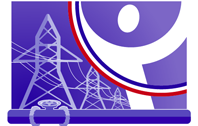 Les réunions Régionales ou départementales
Les directeurs d’EDF, ENEDIS, RTE, GRDF, GRTgaz, présentent leurs activités et les évolutions qui impactent nos collectivités. Les échanges au cours de ces rencontres sont très appréciés par nos collègues élus et sont de nature à les aider dans l’exercice de leur mandat.
Ouverture à l’externe
De plus nous attachons beaucoup d’importance à ouvrir notre association vers l’externe en invitant les élus locaux et nationaux en leur permettant de rencontrer les responsables des Groupes..
Site Internet
Notre site Internet est ouvert à tous les adhérents : « AEAEE » Association des Elus Agents EDF et des Energies.
Lieu d’échange
Notre Association reste un espace d’échanges sur nos missions de service public entre élus-agents de toutes les régions en partenariat avec les Groupes et leurs filiales. C’est pourquoi votre engagement, en vous faisant connaître renforcera notre Association
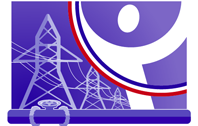 Son organisation
les membres du Conseil d’Administration  sont élus dans chaque région administrative par les adhérents et leur élection est approuvée par l’Assemblée Générale. Leur mandat est de six ans et ils sont rééligibles
Le Conseil d’Administration élit un Bureau  composé de dix membres

Chaque administrateur-délégué régional est chargé de l’animation de son secteur. Il organise, convoque les réunions et fixe l’ordre du jour dans le cadre des objectifs de l’Association. Il assure les relations entre l’Association et les pouvoirs publics régionaux, élus, collectivités. Il fait élire des correspondants locaux

Les correspondants locaux ont pour mission d’organiser conjointement avec l’Administrateur-délégué régional des réunions locales et ils participent aux relations de l’Association avec les Unités situées sur leur territoire et les pouvoirs publics locaux, élus et collectivités…
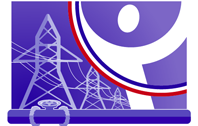 Pour nous contacter
Association des Élus Agents EDF et des Energies
57 rue d'Amsterdam
75008 PARIS


E-mail: associationaeaee@orange.fr
http://www.aeaee.org
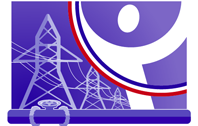 Merci pour votre attention